Chào mừng quý thầy cô và các bạn học sinh đến với
ÂM NHẠC LỚP 4
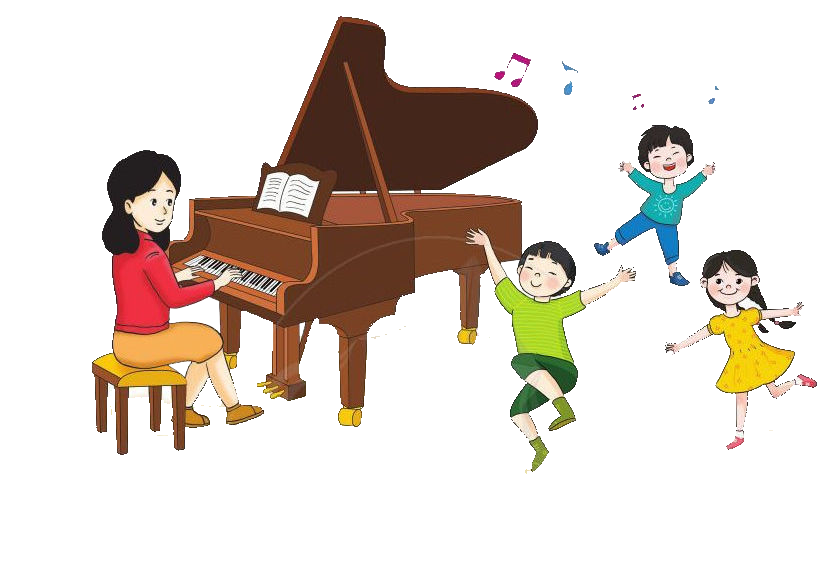 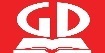 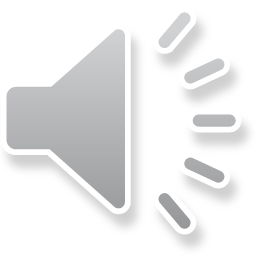 Đây là câu giai điệu trong bài hát, tác giả nào?, hát lại câu hát đó
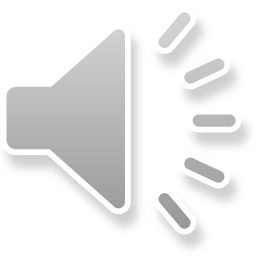 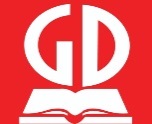 TIẾT: 11
ÔN TẬP BÀI HÁT: KHĂN QUÀNG THẮM MÃI VAI EM
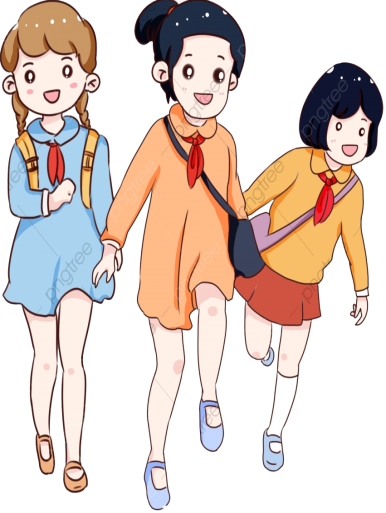 ÂM NHẠC 4
Lời 1 hát hòa giọng cả lớp.
Lời 2 1 hs hát đoạn a (Em reo vang…Sớm mai). Tiếp theo cả lớp hát hòa giọng
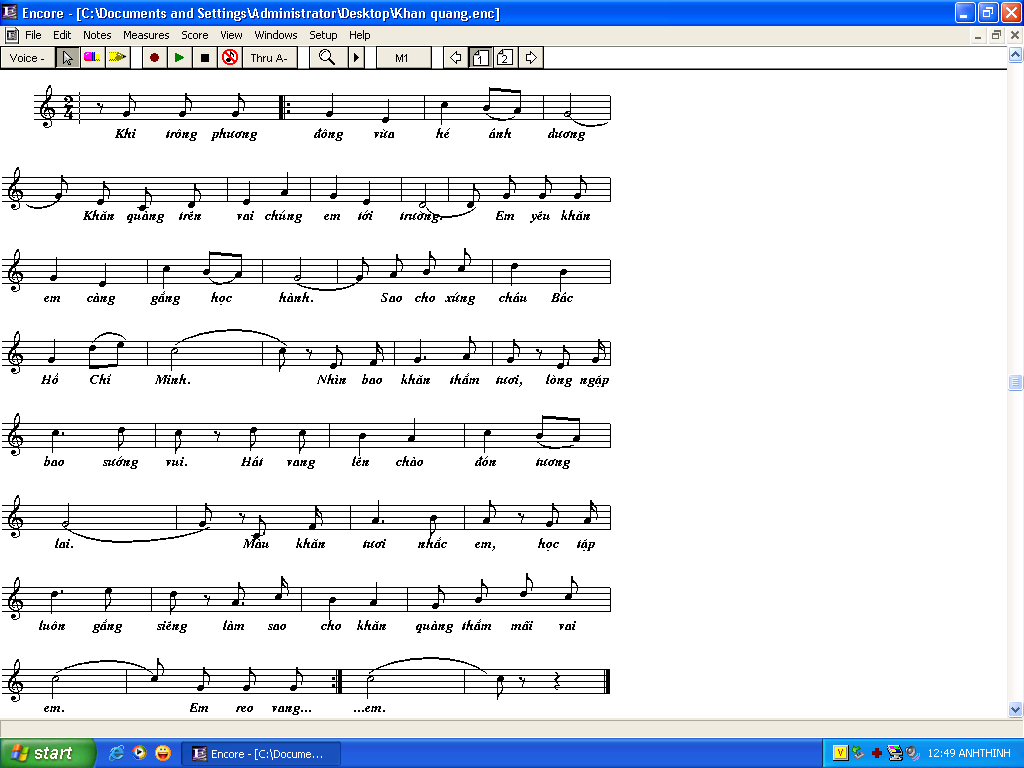 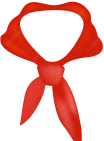 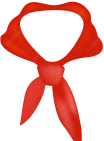 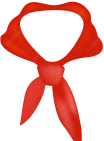 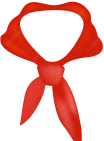 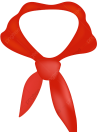 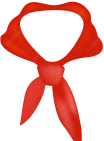 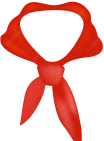 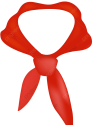 Ôn lời 1 hát gõ đệm theo phách, lời 2 hát gõ đệm với 2 âm sắc
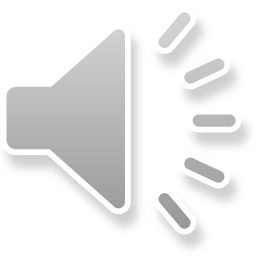 TỔ 1
Khi trông phương đông…ánh dương
HD Hát nối tiếp hòa giọng
TỔ 2
Khăn quàng trên vai…tới trường
TỔ 3
Em yêu khăn…học hành
TỔ 4
Sao cho…Bác Hồ Chí Minh
CẢ LỚP
Hát đoạn B
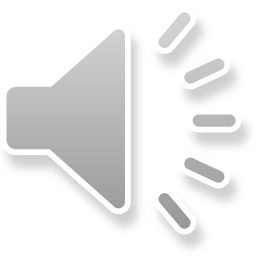 Lời 2 tương tự lời 1
Xem video song HD HS hát vận động phụ họa
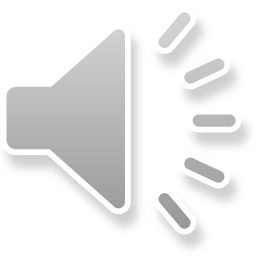 - Giới thiệu bài TĐN
TẬP ĐỌC NHẠC: TĐN SỐ 3
TĐN SỐ 3: CÙNG BƯỚC ĐỀU
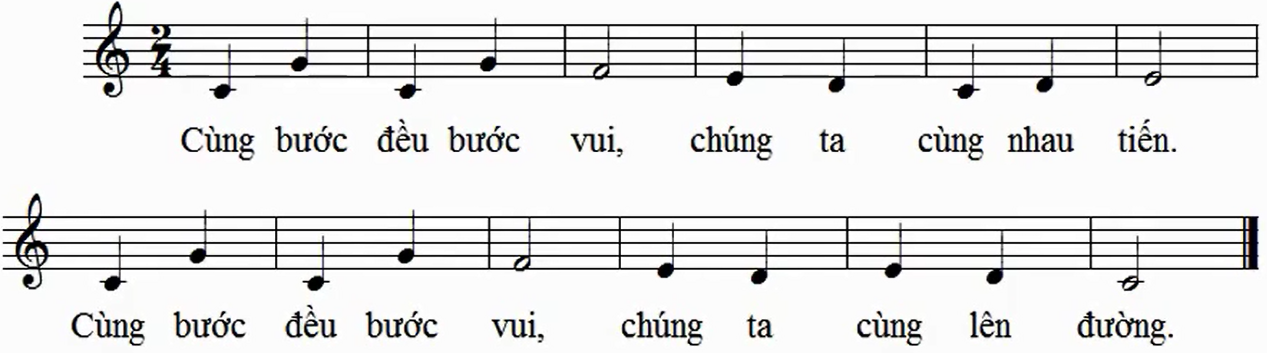 CÂU 1:
CÂU 2:
Luyện cao độ-tiết tấu
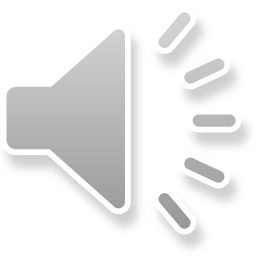 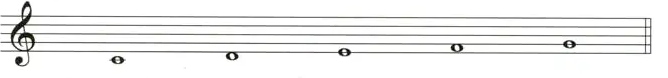 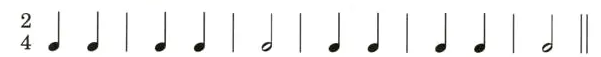 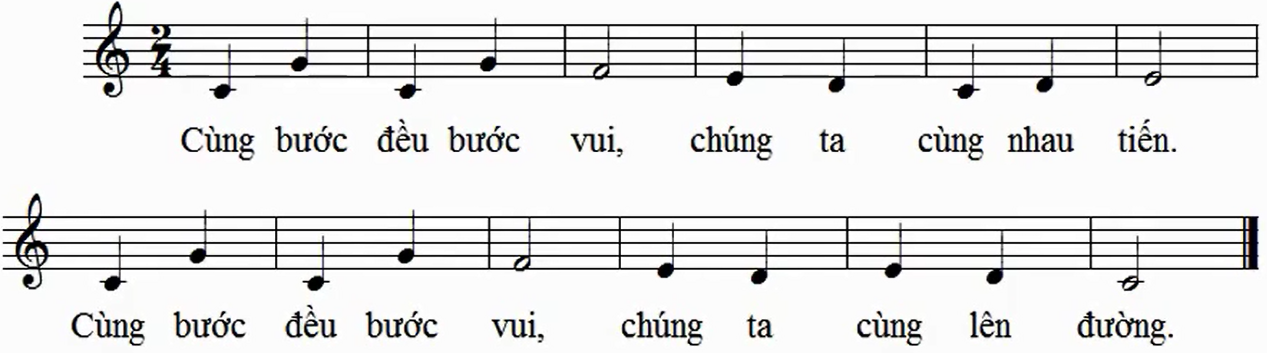 Hỏi hình nốt, tên nốt nhạc nào?
Dạy đọc nhạc nối tiếp từng câu
câu 1
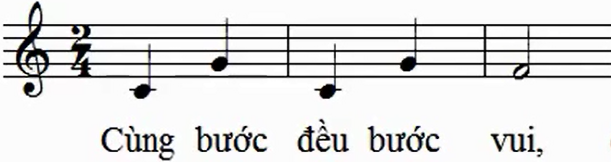 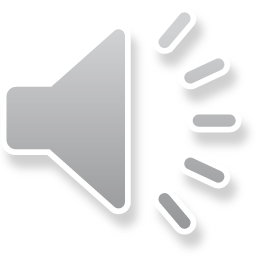 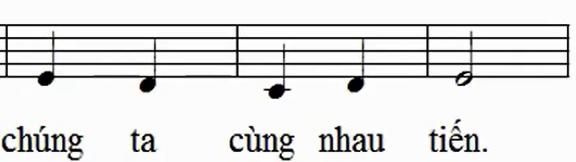 Dạy câu 2
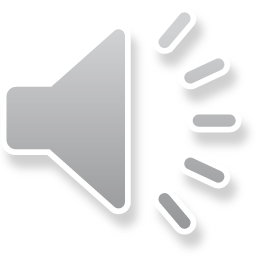 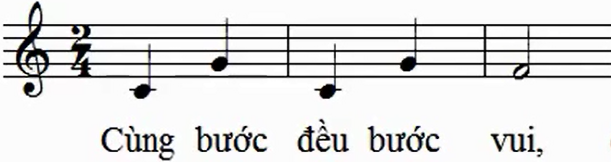 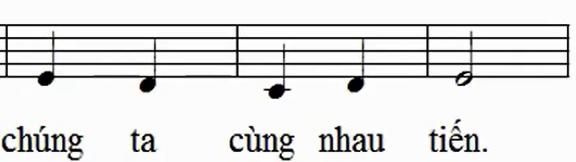 Dạy câu 1+2
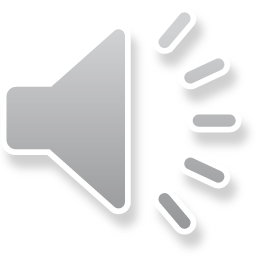 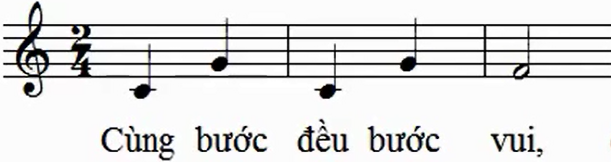 Dạy câu 3(giống câu 1)
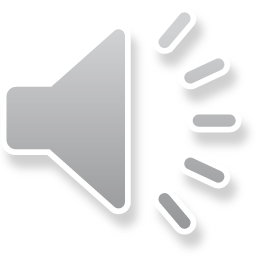 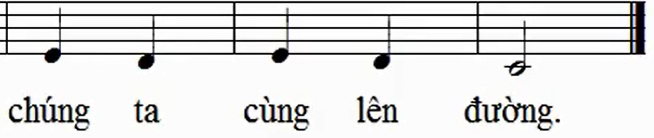 Dạy câu 4
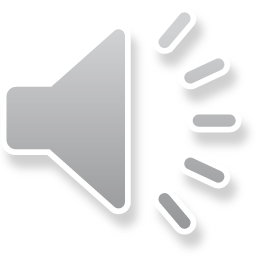 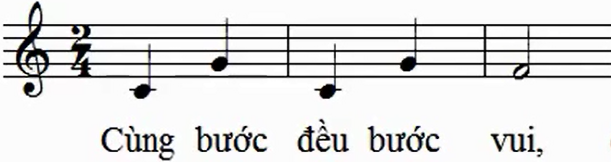 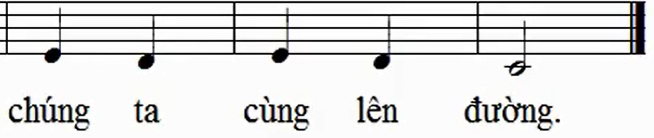 Dạy câu 3+4
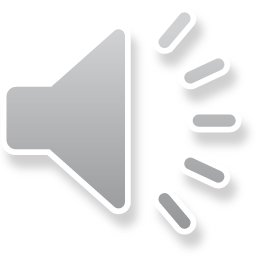 HS đọc nhẩm cả bài 1 lần sau đó đọc vài lần với các hình thức
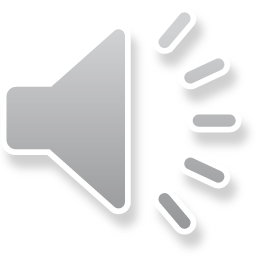 chia lớp thành 2 tổ: Tổ 1: Đọc nhạc. Tổ 2: nghép lời (ngược lại)
Đọc nhạc, ghép lời gõ đệm theo phách
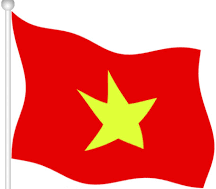 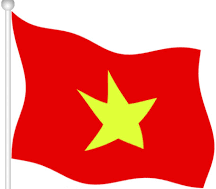 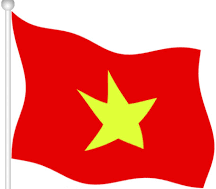 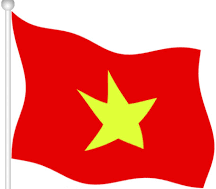 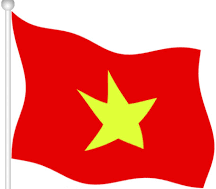 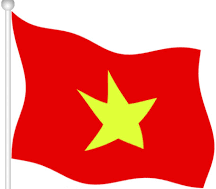 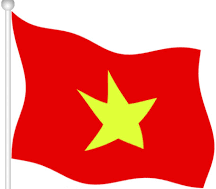 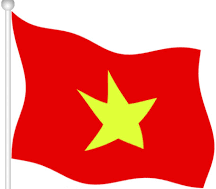 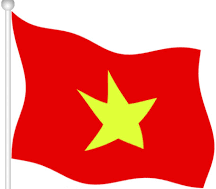 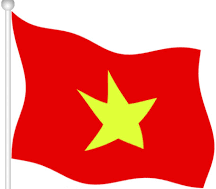 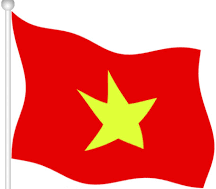 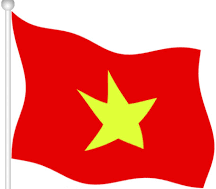 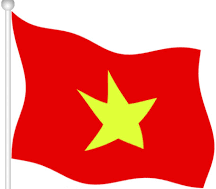 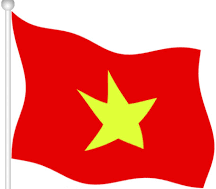 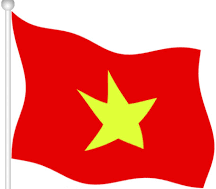 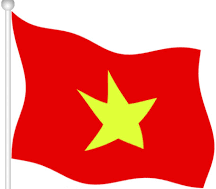 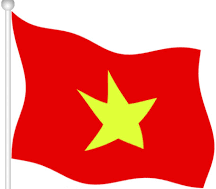 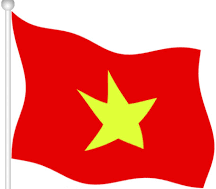 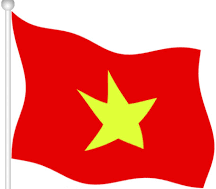 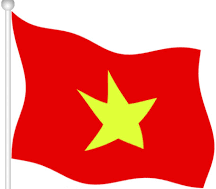 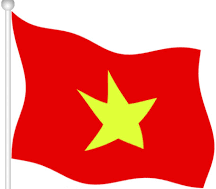 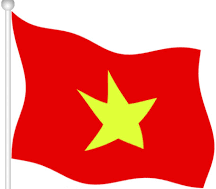 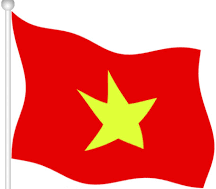 Chúc quý thầy cô mạnh khỏe các bạn học sinh chăm ngoan học giỏi
ÂM NHẠC LỚP 4
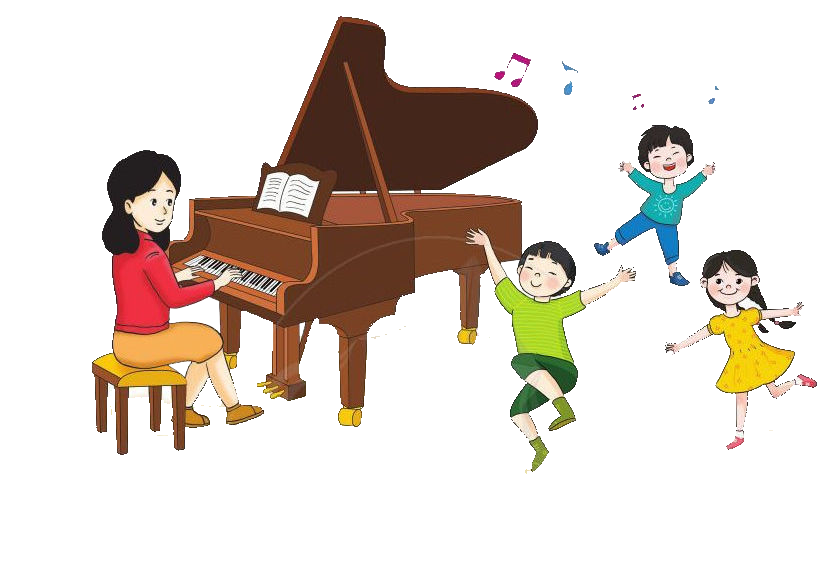 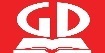 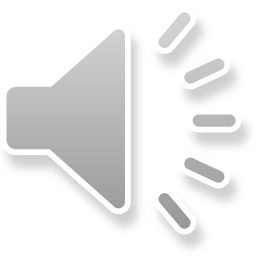